Пашни период и додавање наставака
Врхунац развоја пчелињег друштва може се постићи на почетку паше ако:
друштво интезивно одгаја легло 6-7 недеља пре главне паше;
има квалитетну матицу;
довољно хране и простора за извођење легла;
- тада је производња меда лака.

Ако су услови лоши у предпашном периоду – друштва се морају спајати да би се добило више пчела за сакупљање меда.
Пчеле су спремне за пашу,ако:
нису добиле нагон за ројење;
имају матицу која одржава јако друштво.
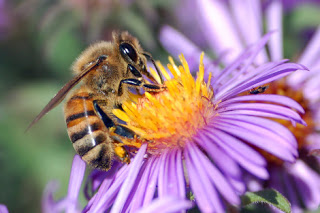 Ако су у пашни период ушла јака друштва која нису добила нагон за ројењем или се већ нису изројила и у којима се налазе матице које су у стању да одржавају  јачину кроз цели пашни период,пчеле су спремне за пашу. 
Следи додавање наставака за смјештај нектара. То је најбоље учинити у моменту када се осети јачи унос и при појави белине од воска између сатаноша. 
Уколико доњи део наставк код Л.Р. кошнице није сасвим попуњен леглом,  новододати медишни наставак се ставља у средину. Тим поступком се евентуално предупређује појава нагона за ројењем за време паше, поготово онда ако се главна паша продужи због кишних прекида.
Додавање наставака
Наставак је важан део кошнице где се пчеле окупљају када прерађују нектар донет споља.

Битан је не само за смештај вишка меда већ и за распрострањеност вишка пчела које нису везане за плодиште.
наставци се  додају  један на други, без уклањања претходно стављеног наставка. 
у нови наставак се ставља  по два рама са сатним основама . 

Овим начином се:
смањује стрес код пчелињих друштава,  
развијају  се и формирају легло на природан начин, . 
све то резултира већим приносима и снажнијим заједницама.
ПИТАЊА
Објасни шта је наставак и зашто је битан?
Наведи када су пчеле спремне за пашу?
Објасни шта се постиже додавањем наставака?